Week 9: biological databases
Microarray Data Analysis
By: Kaitlyn Nguyen
Viewing and saving stem results
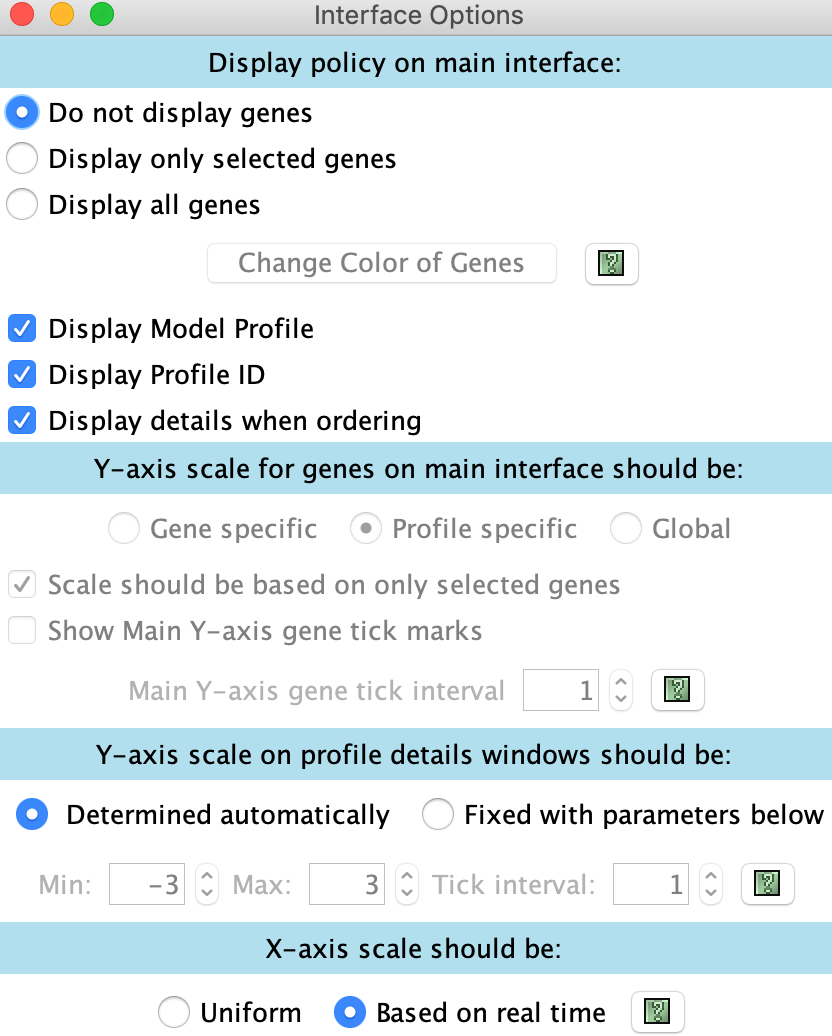 Profile #45
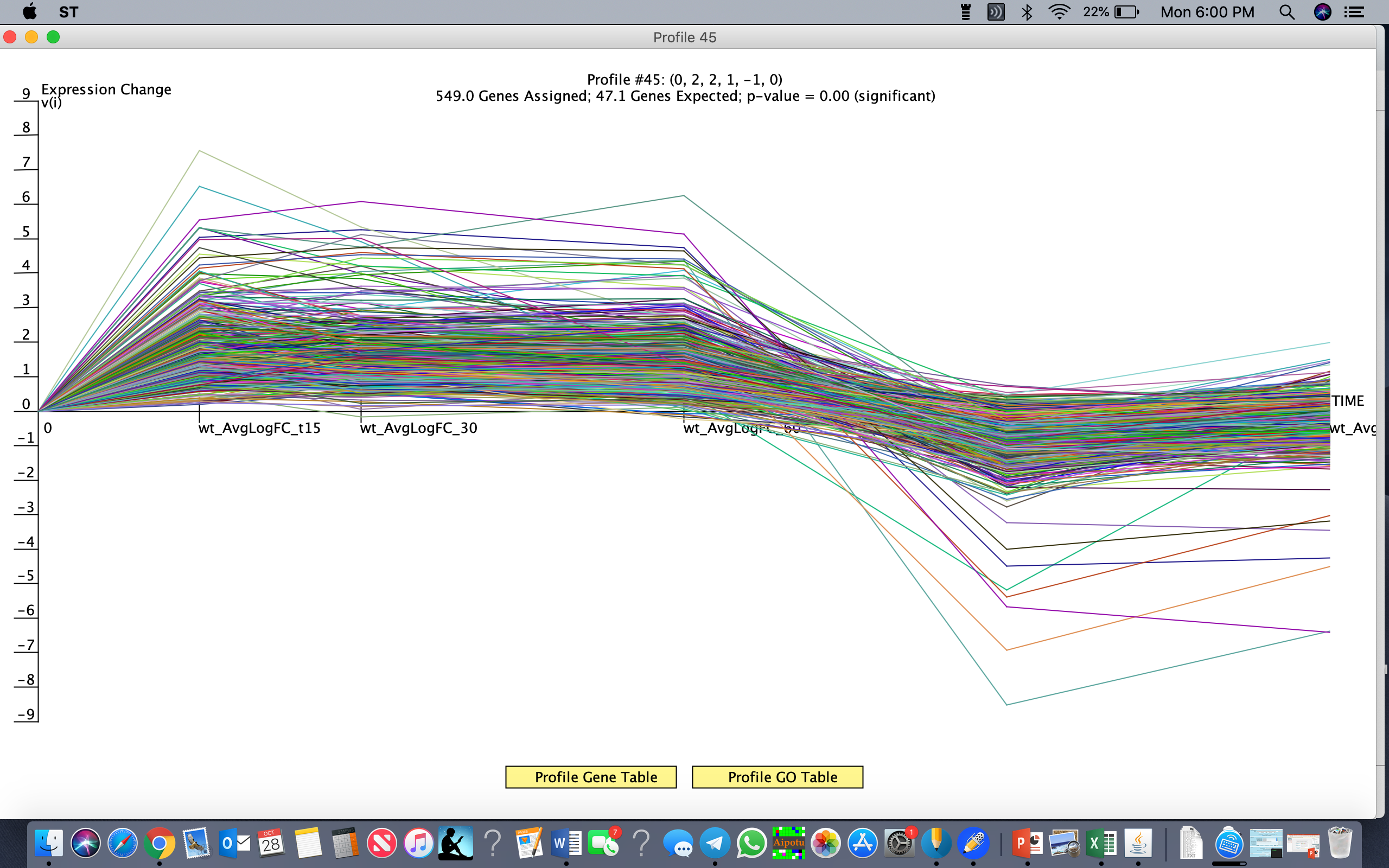 Profile #22
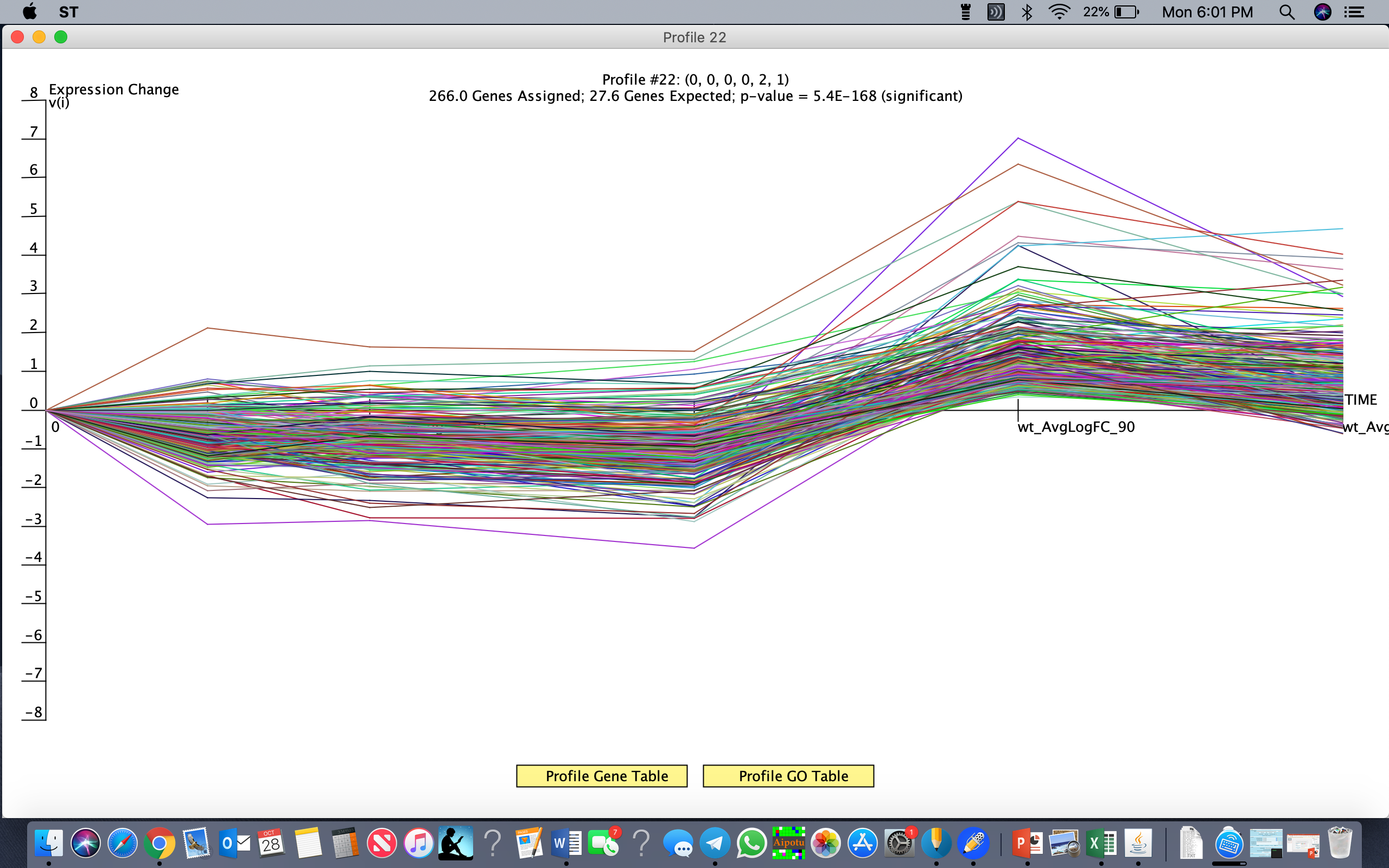 Profile #9
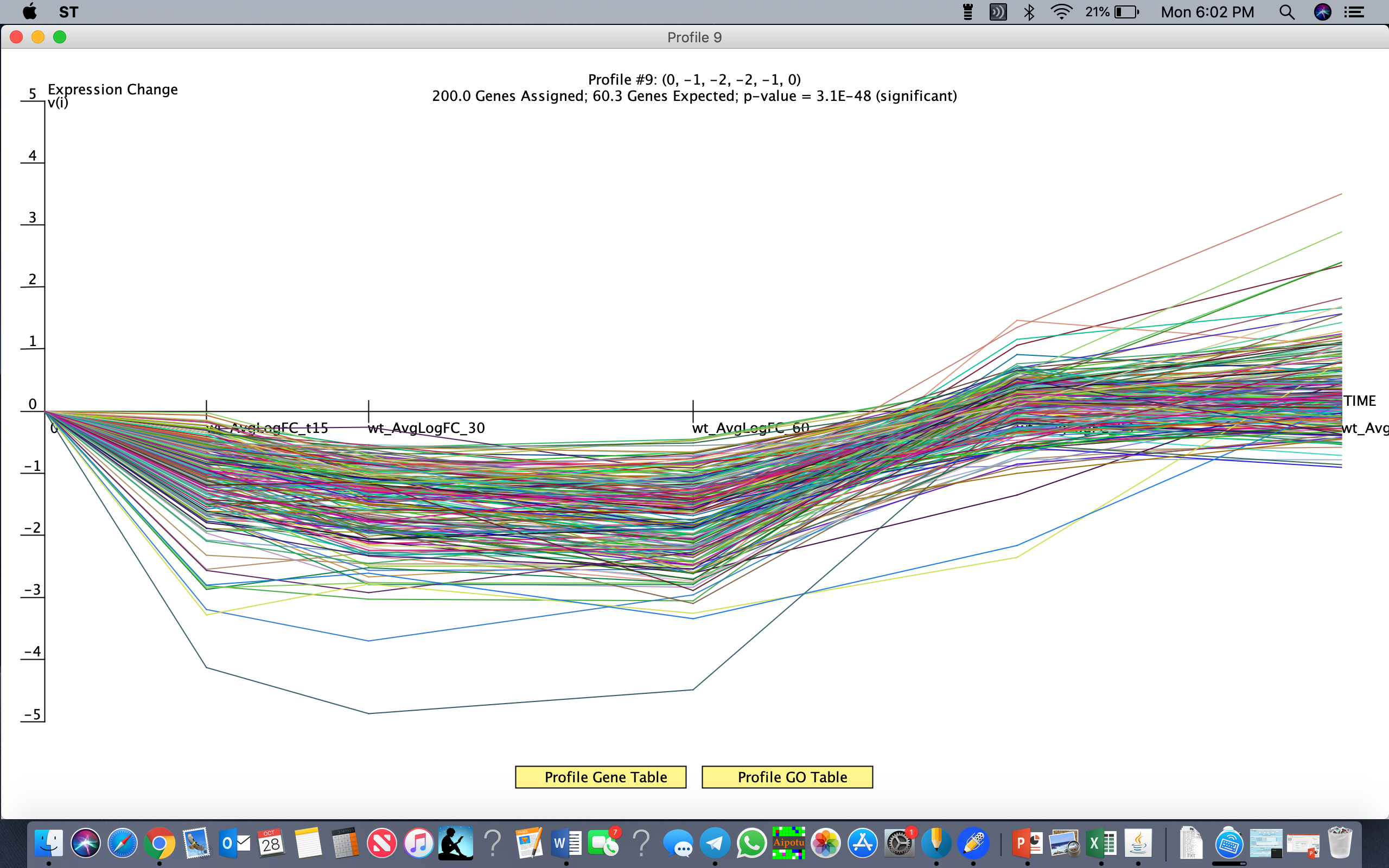 Profile #28
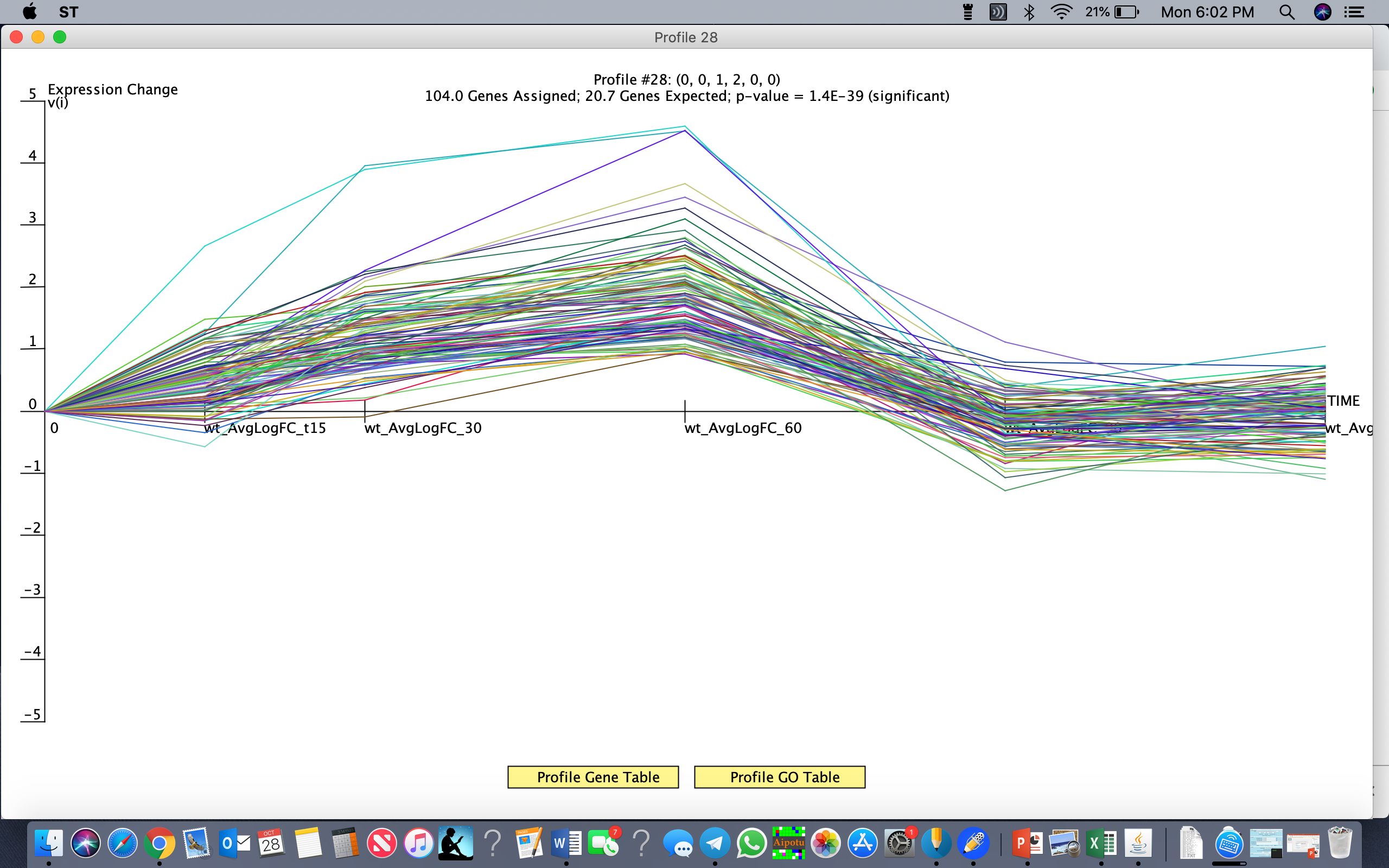 Profile #48
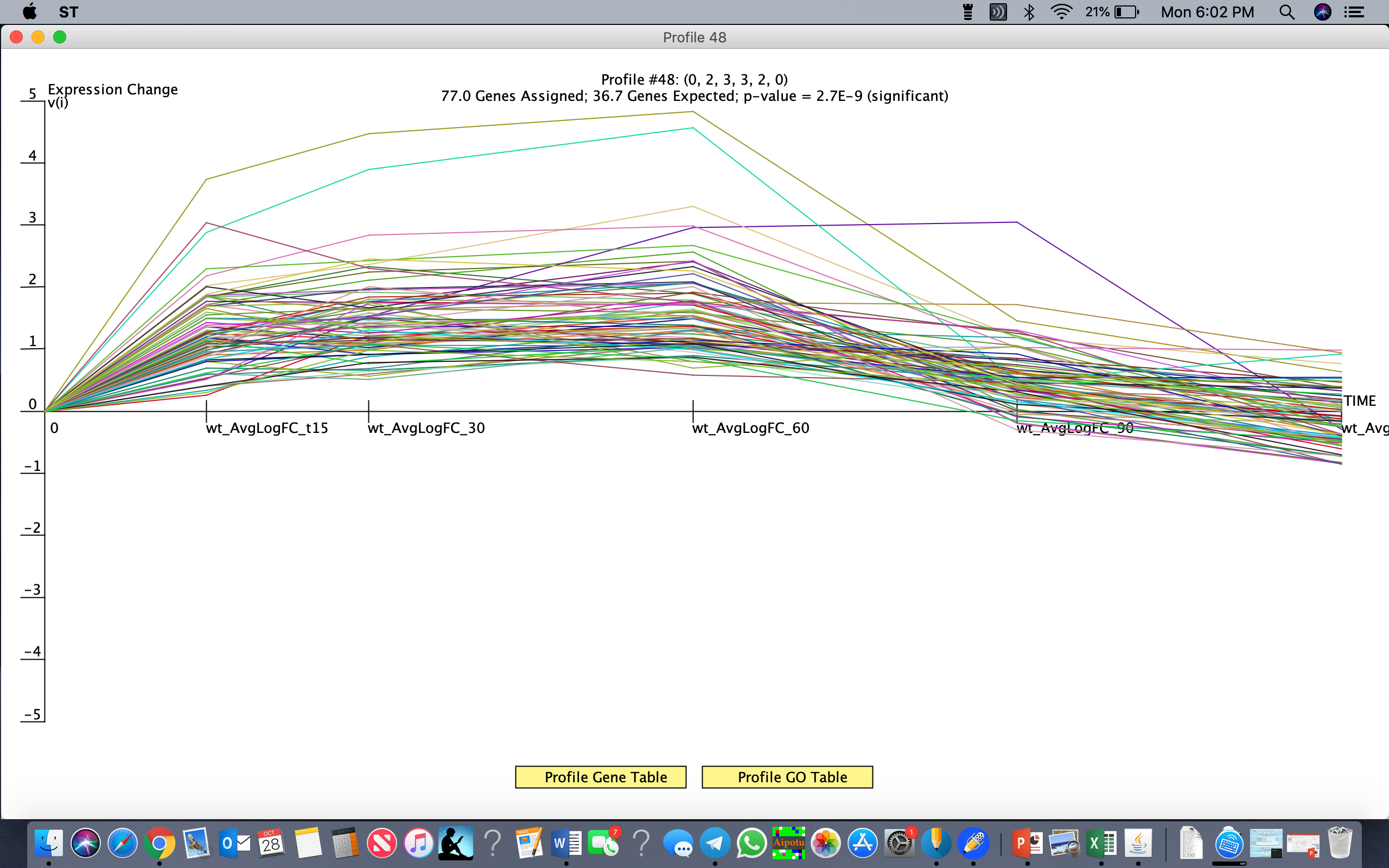 Profile #0
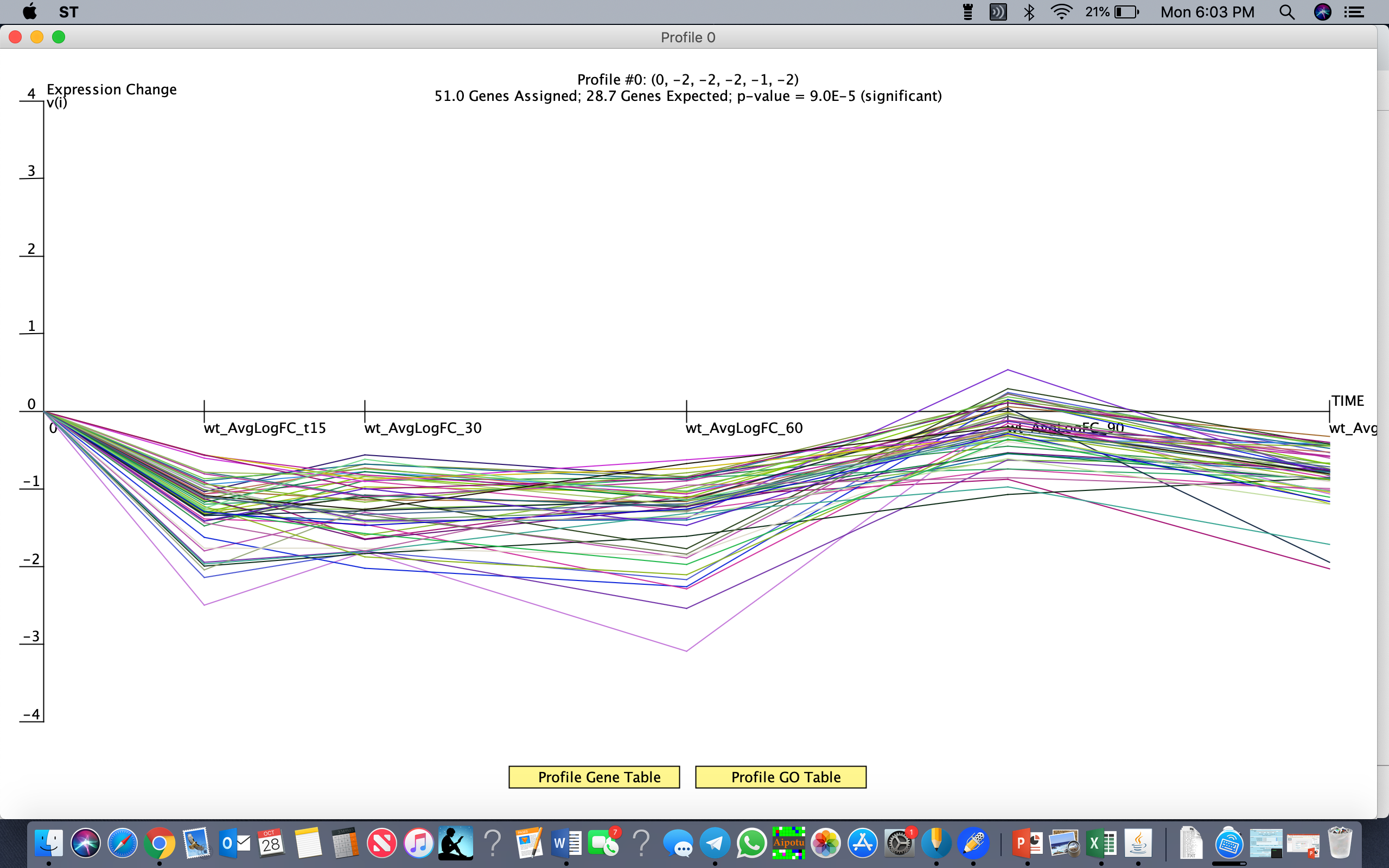